Federal Labor Relations Authority
FLRA Information Resources

49th NFFE National Convention
October 2, 2012
Portland, Oregon



Julia Akins Clark, General Counsel
Federal Labor Relations Authority
Statute, Regulations, Decisions, Filing Instructions www.flra.gov
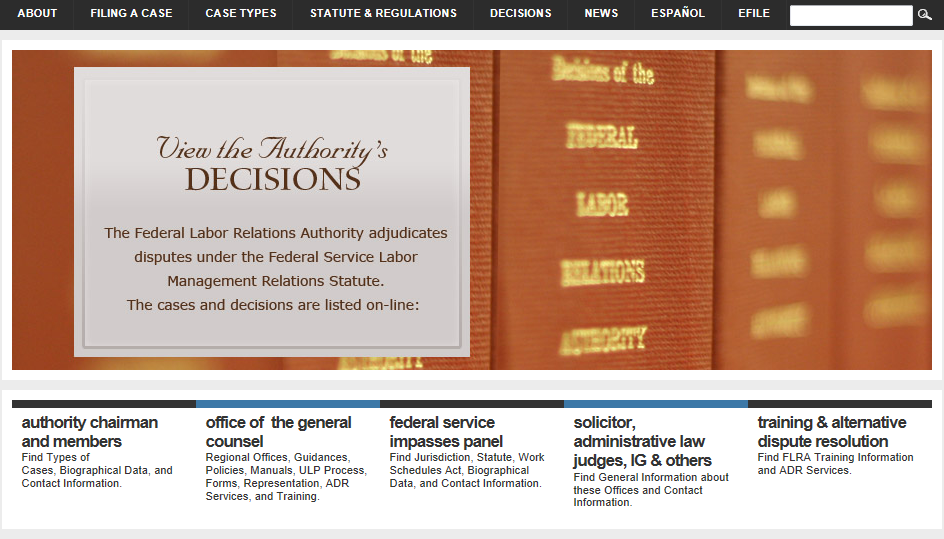 All Decisions Searchable
http://www.flra.gov/authority_decisions
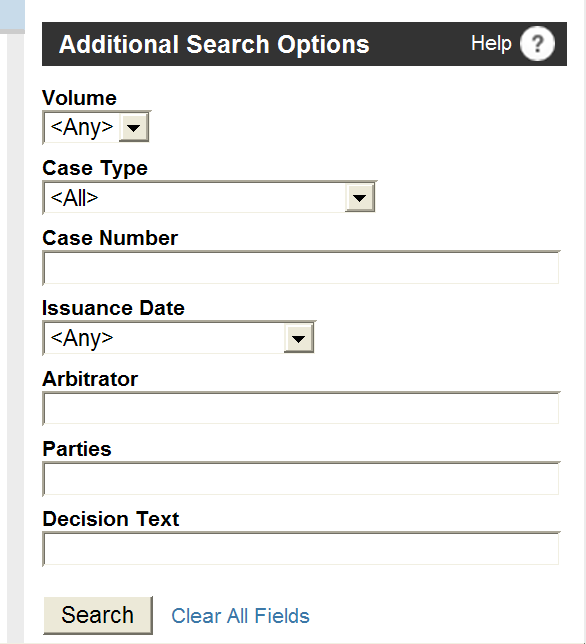 http://flra.gov/eFiling
Set up one account/profile to E-file with:
The Authority
Appeals: Negotiability, Arbitration, etc.
Office of General Counsel
ULP charges and REP Petitions
Federal Service Impasses Panel
FLRA Inspector General
Freedom of Information Act (coming soon)
OGC Web Pages
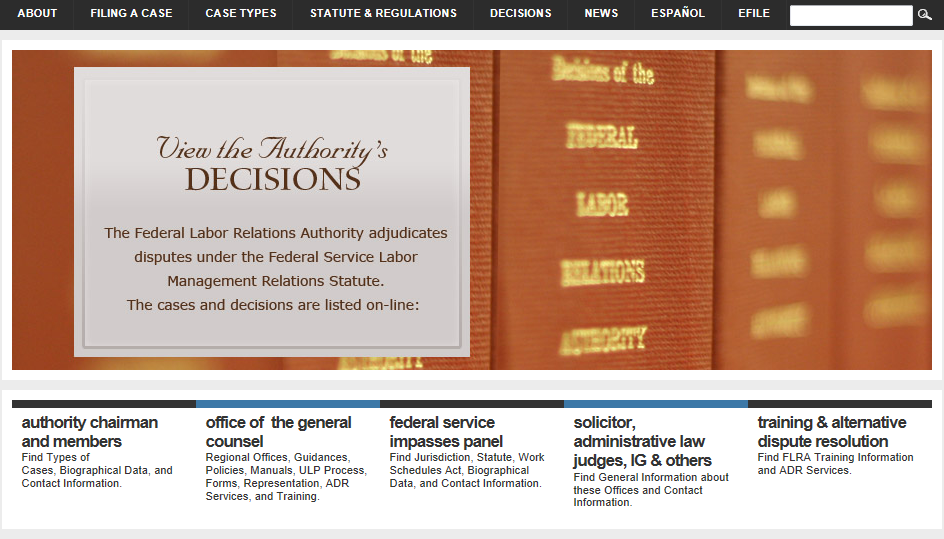 http://flra.gov/ogc
ULP Case Law Guide
Live Training Courses
Basic and Advanced Statutory Training
Training on Specific Subjects, e.g., Information Requests
Representation Case Training
FLRA OGC/FMCS E.O. 13522 Training
FLRA 7106(b)(1) Pilot Project Training
OGC trained 14,000 individuals in last 36 months
Web-Based Interactive Training
In cooperation with VA and DOD 
E.O. 13522 Training
7106(b)(1) Training
Basic Statutory Training 
FSIP Training
Arbitration Training – just released!
Coming Soon!
Reorganizations & REP issues 
REP Unit Exclusions
How Do I Get This Training?
All courses are available at:
http://www.hru.gov/ (Federal employees)
HRU is HR University, created by OPM
http://www.vahracademy.com/flra.html (public)
Representation Case Training also on DOD’s intranet
Federal Employees www.hru.gov
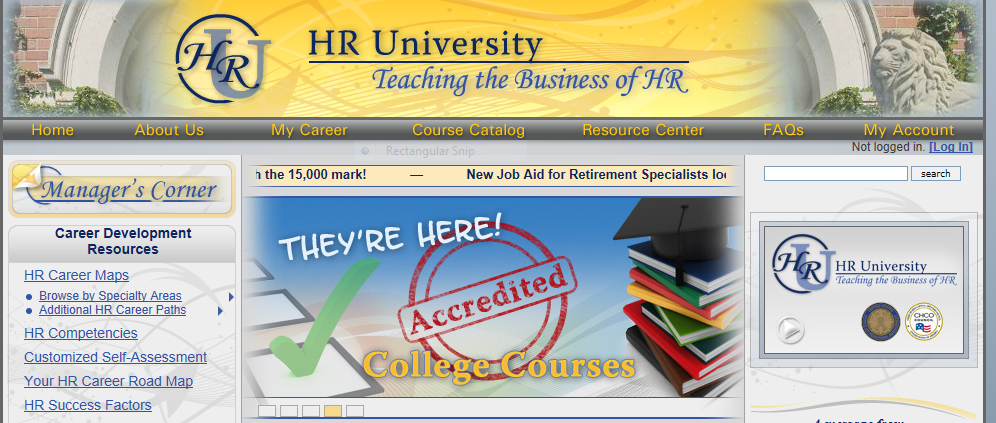 Non-Federal Employeeshttp://www.vahracademy.com/flra.html
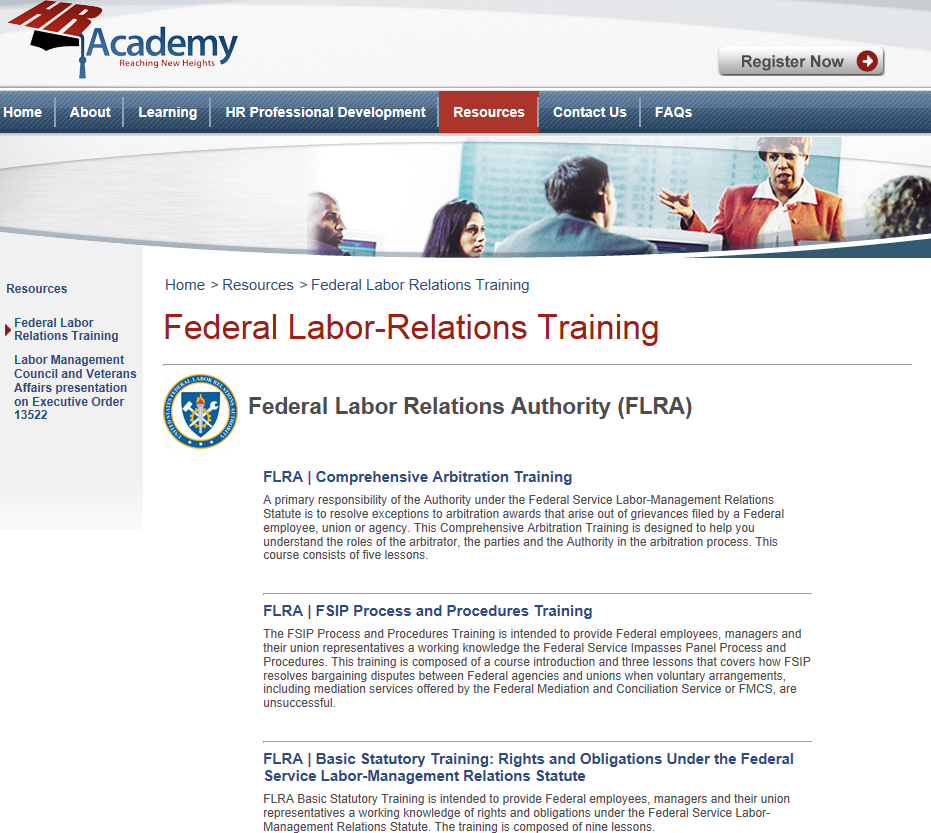 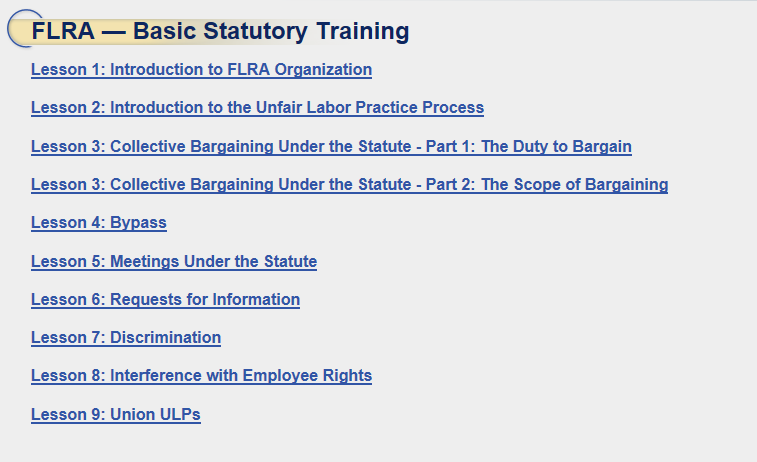